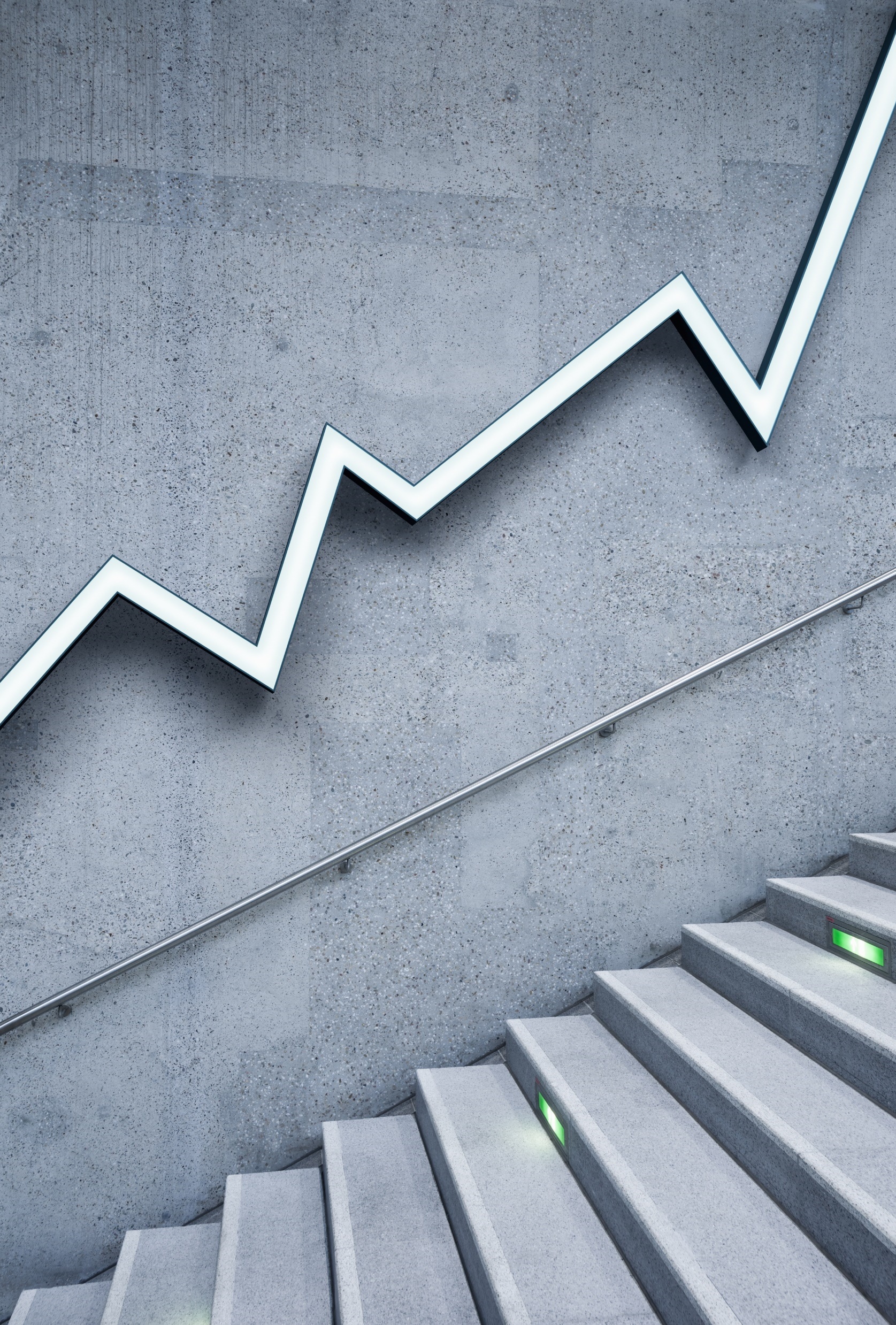 A Methodological Evaluation of Sequential Mixed-Mode and Modular Design Approaches to Measuring a National Probability Sample using Web and Mail Modes
Brady t. west
WilLIAM G. AXINN
James Wagner
Rebecca Gatward
Htay-wah saw
SHIYU ZHANG
Survey Research Center
Institute for Social Research
University of Michigan
MAPOR Annual Conference 2021
1
Thank you to the NIH for support of the American Family Health Study (AFHS) via NIH Grant R01HD095920.We also thank Mick Couper, Colette Keyser, Andrew Hupp, and the rest of the AFHS team.
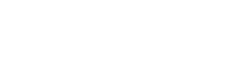 afhs.isr.umich.edu
MAPOR Annual Conference 2021
2
Background
Survey researchers have carefully modified their data collection operations in response to the ongoing COVID-19 pandemic, which has made in-person interviewing difficult (if not impossible).
Even before the pandemic, costs of in-person interviewing were rising and response rates were declining.
These challenging trends create an urgent need for the evaluation of innovative web-based data collection methods that are convenient for the general public and yield high-quality scientific information, especially for smaller research teams with limited resources.
MAPOR Annual Conference 2021
3
AFHS Design Summary
A new study known as the American Family Health Study (AFHS) recently completed data collection with a national address-based probability sample of 19,000 U.S. addresses (see afhs.isr.umich.edu).
We present a methodological evaluation of a sequential mixed-mode web/mail data collection approach that was implemented for this sample from April 2020 to June 2021.
Sequential mixed-mode protocols involving push-to-web and mail follow-ups were applied at both the screening (target population = 18-49 years old) and main data collection stages. We also experimented with a modular design.
MAPOR Annual Conference 2021
4
AFHS Design Summary, cont’d
Screening Protocol: 
  Invitation letter with web link and $2 pre-paid incentive
  Reminder postcard with web link one week later
  Reminder letter with paper screener included two weeks later
  A random subsample of 5,000 nonrespondents received a fourth priority  mailing with $5 included
MAPOR Annual Conference 2021
5
AFHS Design Summary, cont’d
Main Protocol (repeated for each of three ~20-minute modules for the half-sample assigned to a modular design condition):
Invitation letter with web link to complete full survey or module; promised incentive of up to $70
Reminder postcard / email (if provided) two weeks later
Shorter paper version of questionnaire / module mailed four weeks later, with web reminder
Telephone reminders to complete the survey six weeks later (phone numbers from screener or MSG)
MAPOR Annual Conference 2021
6
Five Methodological Questions
Did the use of paper versions of the questionnaires for nonresponse follow-up at both the screening and main stages ultimately recruit different types of respondents? 
Did the inclusion of an additional incentive ($5) for a random subsample of nonrespondents to the screener invitation also help to recruit different types of respondents? 
Did the modular design approach increase response and completion rates? 
Did the “single-survey” and modular conditions recruit different types of respondents? 
Were telephone reminders for “difficult” nonrespondents effective at increasing survey response rates for different socio-demographic subgroups?
MAPOR Annual Conference 2021
7
Overall Response Rates
Screening Phase Response Rate: 15.0%
Lower than seen in other recent similar efforts in ANES (57%), NSCH (53%), NHES (69%)…Why? Political climate? COVID? 

Conditional AAPOR RR4 in Main Stage: 66.0%

Net AAPOR RR4: 9.9%
MAPOR Annual Conference 2021
8
Question 1: Effectiveness of Mail Follow-Up at Both Stages
Screening:
$5 + priority mailing follow-up with non-responders was particularly effective, increasing response rate by 8.32 percentage points relative to other nonrespondents
Mail (paper) respondents were significantly more likely than web respondents to be female, older, and black (all p < 0.01), meaning the mail follow-up did increase diversity
MAPOR Annual Conference 2021
9
Question 1: Effectiveness of Mail Follow-Up at Both Stages (cont’d)
Main:
66% of mail (paper) respondents were female, compared to 57% of web respondents (p = 0.25); females also had higher completion rates in modular design (p < 0.01)
Mail follow-up attracted more non-Hispanic “other” respondents (not significant when considering web respondents only); maybe only use web for Black / Hispanic?
59% of mail respondents had some college or less, compared to only 44% of web respondents (p < 0.05); same result for all three modules (robust education effect)
MAPOR Annual Conference 2021
10
Question 2: Types of Screening Respondents Added by $5 Bonus
The effect of this approach ($5 + priority mailing) varied across different types of areas defined by the Esri Tapestry Segmentation Data (https://www.esri.com/en-us/arcgis/products/data/data-portfolio/tapestry-segmentation) linked to our frame (see also Mulry, Bates, & Virgile, 2021, JSSAM).
The additional mailing had the strongest effect for Rustic Outposts (older, rural), increasing the screening RR among nonrespondents by 11.89 p.p. (p < 0.0001); 10.7 p.p. by mail.
Overall, most of the increase in response (6.5 p.p.) came from completed mail screeners; increases in web response rates were less consistent across different types of areas
The areas with the largest increase in web responses due to this additional mailing were Uptown Individuals (young, urban), where the web response rate increased by 4.4 p.p.
MAPOR Annual Conference 2021
11
Question 3: Did Modular Design Increase Response and Completion?
For the main stage, the “full” questionnaire condition produced a completion rate of 62.9% (and 66.6% when including partial respondents).
The “modular” condition produced a completion rate (all three modules, no partials) of 42.9% (p < 0.001).
Module 1: 64.3% response rate (65.4% when including partial respondents)
Most of the attrition therefore came from the follow-up requests (after a two-week “break” period), where incentives ($20/$20/$30) were offered to complete each module
The number of 20-minute survey requests (three) appeared to outweigh the convenience of shorter surveys for smaller incentives in terms of perceived burden
MAPOR Annual Conference 2021
12
Question 4: Did Modular Design Attract Different Types of Respondents?
Modular design really did not work for other non-Hispanic males aged 20-49.
Full completion rate: 69.3%, Modular completion rate: 41.3% (p < 0.001)
The same was true for Black and Hispanic males aged 20-49.
Full rates: 53.1%/59.3%, Modular rates: 26.2%/36.7%
We found similar results for other non-Hispanic and Hispanic females.
One interesting finding: Black females aged 20-49.
Full rate: 55.6%, Modular rate: 57.4% (76.6% on first module, p < 0.05 vs. full)
Overall: similarly ineffective across different socio-demographic subgroups
MAPOR Annual Conference 2021
13
Question 5: How Effective were Main Stage Telephone Reminders?
Telephone reminders to complete the main survey(s) introduced robust increases in response rates across the experimental conditions:
+16.6 p.p., +16.3 p.p., +13.9 p.p., and +13.7 p.p. in Mod 1, Mod 2, Mod 3, and Full (all p < 0.001)
The mail follow-up at the main stage only increased RRs by 3–7 p.p.
Telephone reminders were particularly effective for non-Hispanic other females aged 20-49 in module 1 (+15.2 p.p.) and black females aged 20-49 across all three modules (+19.2 p.p., +29.8 p.p., +17.0 p.p.)
Generally, robust increases in RRs for relatively small additional cost.
MAPOR Annual Conference 2021
14
Summary of Findings
When using web/mail approaches only for screening, it is important to follow-up non-respondents with mail options and small additional incentives; this approach will bring in more mail respondents, who tend to have different characteristics
Follow-up with mail questionnaires, for screening or main (with reduced content for main) will appeal to those with lower education / higher age
Modular design with three 20-minute web surveys vs. a single 45-60 minute web survey simply did not work: basically three surveys vs. one?
The use of telephone reminders at the main stage was especially effective 
Esri Tapestry Segmentation data may be useful for adaptive screening
MAPOR Annual Conference 2021
15
Next Steps
We are currently fielding a second national sample, incorporating these lessons learned from our first replicate.
What works better for screening: the $5 or the priority mailing?
Will the modular design approach work better for shorter surveys? Or should the individual modules be shorter? The literature does suggest that respondents view this approach as easier…just allow respondents to complete parts of the full survey at their convenience and return to the survey when desired?
What about the effects of these alternative approaches / modes on substantive responses and paradata? Work in progress…
MAPOR Annual Conference 2021
16
Thank You!
Please direct any questions to Brady West (bwest@umich.edu).
Visit afhs.isr.umich.edu to learn more about the American Family Health Study!
MAPOR Annual Conference 2021
17